Introduction to the Minnesota Racing Commission
Minnesota House Commerce Finance 
and Policy Committee

Steve May
Executive Director
January 26, 2020
Legal History of the Minnesota Racing Commission
1982 – Constitutional amendment allowing legal pari-mutual wagering on horse racing, legislative regulatory structure in 1983

1999 – Legislation authorized card club operations

2016 – Legislation enabled account wagering operations
Minnesota’s Two Pair-Mutuel Racetracks
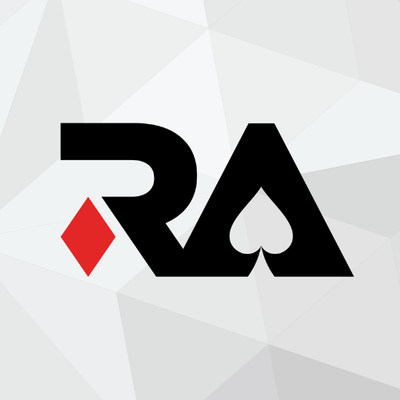 Canterbury Park
Shakopee, Minnesota
Scott County
Opened in 1985
Running Aces Casino, Hotel, and Racetrack
Columbus, Minnesota
Anoka County
Opened in 2008
Minnesota Racing Commission Members
9-member independent commission serving 6-year terms

Approximately 14 full-time, year-round employees

40-50 seasonal/contract employees for live racing
Minnesota Racing Commission Regulatory Jurisdiction
Oversee conduct of live Thoroughbred, Quarter Horse, and Standardbred racing
Simulcast wagering on global races at both pari-mutual racetracks
Account wagering on non-Minnesota races by Minnesota residents
Card club operations at both pari-mutual racetracks
Minnesota Racing Commission Regulatory Jurisdiction (Continued)
Collect taxes on wagering operations
Collect regulatory fees on racing and wagering operations
Operate breeders’ funds to incentivize horse owners to breed horses in Minnesota
Distribute grants for racehorse retirement programs
Minnesota Racing Commission Regulation of Card Club Operations
Licensing of card club employees, manufacturers, and other vendors
Ensure compliance testing of gaming products by independent, third-party testing provider
Monitoring of gaming activities in coordination with card club security and surveillance
Conduct investigations as needed
5,339 Occupational Licenses Issued by the Minnesota Racing Commission in 2019
Minnesota Racing Commission Agency Funding
No General Fund appropriation

Funding sources
Licensing fees
Regulatory fees on online wagering operators
Reimbursements from racetracks

Fine monies restricted to racehorse retirement programs
Economic Benefit of Pari-Mutuel Horseracing in Minnesota
$409.2 million in economic activity to the state*
$176.1 million in direct spending by horse racing industry
$233.1 million in economic activity by non-racing horse related industries across Minnesota

5,590 full and par-time jobs*
3,960 directly employed in industry jobs
1,630 in non-horse related industries

Source: Economic Contribution of Minnesota’s Horse Racing Industry (2016), Brigid Tuck, University of Minnesota Extension
Strength of Pari-Mutuel Horseracing Industry
Strong fan participation in non-COVID years

Dedication by horsemen to the industry in Minnesota

Marketing agreement Canterbury Park agreement with Shakopee Mdewakanton Sioux Community for purse enhancements
Threats to Horseracing Industry in Minnesota
COVID-19 limited fan participation at the racetracks

Alternative gaming options in other states provide significant purse opportunities elsewhere

Inability for Minnesota residents to wager on Minnesota races online
Horseracing Safety and Integrity Act (Senate Bill 4547)
Signed into law December 2020, program start July 1, 2022

Creation of Horseracing Integrity and Safety Authority under Federal Trade Commission

Will significantly change the medication testing and racetrack safety programs across the country
Steve May, Executive Director
Minnesota Racing Commission
(952) 496-7950, Extension 2
steve.may@state.mn.us